ПОЗНАВАЊЕ ДРУШТВА5.РАЗРЕД
БОСНА И ХЕРЦЕГОВИНА И СУСЈЕДНЕ ЗЕМЉЕ
Државе, сусједи   БиХ
РЕПУБЛИКА СРБИЈА
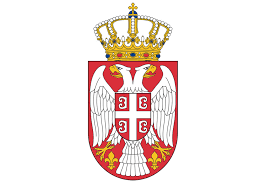 КАРАКТЕРИСТИКЕ: балканска, подунавска и панонска земља.
БРОЈ СТАНОВНИКА: 10 милиона
ГЛАВНИ ГРАД: Београд 
НАЈВАЖНИЈИ ДРЖАВНИ СИМБОЛИ: застава, грб и химна
НАЗИВ ХИМНЕ: „Боже правде“
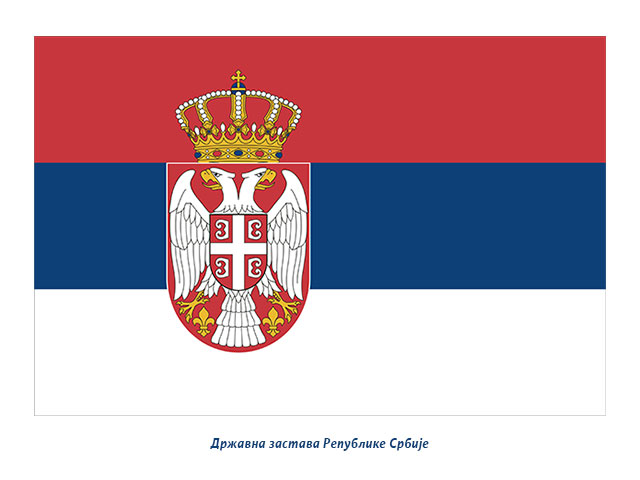 ***Србија и Република Српска сарађују путем спeцијалних и паралелних веза, које су међусобно потписале.
РЕПУБЛИКА ЦРНА ГОРА
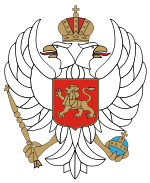 КАРАКТЕРИСТИКЕ: има излаз на Јадранско море (100 km), издвајају се „Бококоторски залив“, „Будванска ривијера“ и „Барско-улцињско приморје“
БРОЈ СТАНОВНИКА: 600 хиљада
ГЛАВНИ ГРАД: Подгорица
НАЈВАЖНИЈИ ДРЖАВНИ СИМБОЛИ: застава, грб и химна
НАЗИВ ХИМНЕ: „Ој Свијетла мајска зоро“
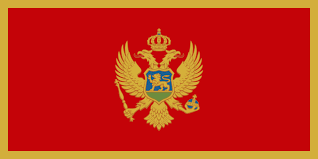 РЕПУБЛИКА ХРВАТСКА
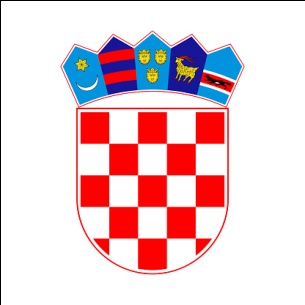 КАРАКТЕРИСТИКЕ: подунавска, медитеранска и балканска земља.
БРОЈ СТАНОВНИКА: 4,5 милиона
ГЛАВНИ ГРАД: Загреб
НАЈВАЖНИЈИ ДРЖАВНИ СИМБОЛИ: застава, грб и химна
НАЗИВ ХИМНЕ: „Лијепа наша домовино“
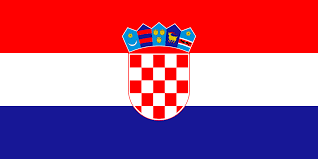 Задатак за самосталан рад:
Уради задатке у Радном листу из познавања друштва на страни 18.